Fake News: Formen und Entstehungsgründe
Jule Murmann für TH Köln, Markus Lindenberg und Edmund Fuchs für BFW Köln
[Speaker Notes: Durchführungshinweise für Lehrende:

Vorbereitung: 
Kopieren des Lehrvortrages als Handout (2 oder 3 Folien pro Seite)
Beamer für Präsentation vorbereiten
Wichtig: Notizfelder beachten! Dort Skripte zu den einzelnen Folien.
Folie 3 enthält Links zu Beispielen. 
Hierfür Präsentationsrechner mit Internetzugang vorsehen. 
Vor Durchführung prüfen, ob Links noch funktionieren. 
Alle Quellenangaben gesammelt am Ende der Präsentation.]
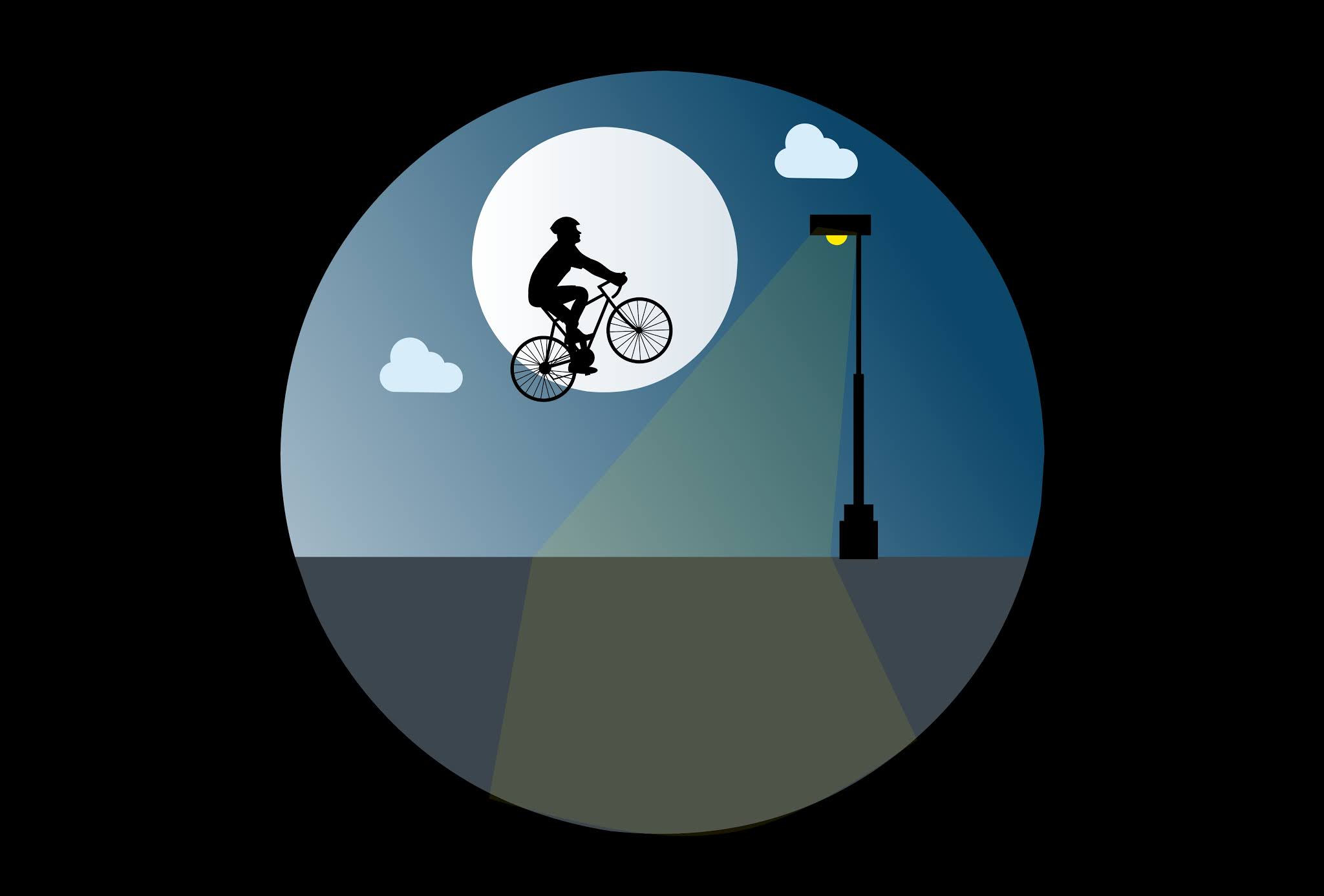 Definition Fake News
Fake News sind 
 Gezielte Verbreitung von falschen oder irreführenden Informationen
 manipulativ/absichtsvoll entstanden
 mit hauptsächlicher Verbreitung im Internet
2
Quelle 1
[Speaker Notes: Fake New sind: 

Falsche oder irreführende Informationen, 
… die absichtsvoll bzw. manipulativ 
… und hauptsächlich im Internet verbreitet werden.

Aber Achtung: Der Begriff „Fake News“ ist mittlerweile fast zu einem politischen Kampfbegriff geworden.
Nicht alles, was eine falsche Meldung ist, ist automatisch als Fake News einzuschätzen. 
Es ist deswegen wichtig, genau hinzuschauen, um welche Form einer Falschmeldung es sich handelt,
Und wann tatsächlich von Fake News zu sprechen ist, und wann nicht.

Bildquelle: siehe Folie 6/Quellen.]
Formen von Fake News
3
Quelle 2
[Speaker Notes: Beispiele in den Links zeigen und erläutern. Hierfür entsprechend Zeit einplanen, damit es verstanden wird.]
Keine Fake News sind:
4
Quelle 2
Gründe für Entstehung von Fake News
5
Quelle 3
[Speaker Notes: Abgesehen davon, dass Menschen auch gerne mit der Verbreitung von Fake News Aufmerksamkeit auf sich ziehen, gibt es vor allem zwei Gründe, warum Fake News entstehen und verbreitet werden: 
Politische Gründe
Wirtschaftliche Gründe]
Quellen
1 (Folie 2): Grafik: Flying bike fairy tale graphic design. Mohamed Hassan. https://pixabay.com/de/vectors/fahrrad-fliegen-nacht-fantasie-6141576/, Pixabay-Lizenz.
2 (Folie 3, 4): „Fakten statt Fakes. Verursacher, Verbreitungswege und Wirkungen von Fake News im Bundestagswahlkampf 2017“. Alexander Sängerlaub, Miriam Meier, Wolf-Dieter Rühl. 2018. CC BY-SA. https://www.stiftung-nv.de/de/publikation/fakten-statt-fakes-verursacher-verbreitungswege-und-wirkungen-von-fake-news-im
3 (Folie 5): „Fakt oder Fake? Wie Fake News funktionieren – Reportage“. Cyber Schutzraum. 2017. CC BY-SA.  https://www.youtube.com/watch?v=8vGFSOXVJto
6
Lizenzhinweise
Autor:innen: Markus Lindenberg und Edmund Fuchs für BFW Köln, Jule Murmann für TH Köln.
Titel: Baukasten der Medienkompetenz | Modul 3: Analysieren und reflektieren | Lehrvortrag: Fake News. 
Diese Datei und weitere Materialien des Themenbereichs finden Sie an dieser Stelle auf der Lernplattform DAS LERNBÜRO. 
Dieses Dokument entstand im Rahmen des Projekts IDiT. BMBF-Förderkennzeichen 01PE18015. Auf der Projekt-Webseite idit.online erfahren Sie mehr.
2021. Der Lizenzvertrag ist hier abrufbar: creativecommons.org/licenses/by-sa/4.0/deed.de. 
Verwendung von Logos unter Markenrecht. Piktogramme: MS Office 365; lizenzfrei nutzbar mit Genehmigung von Microsoft.
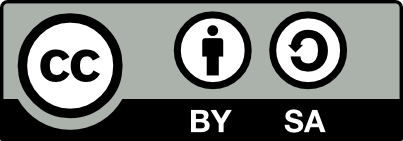 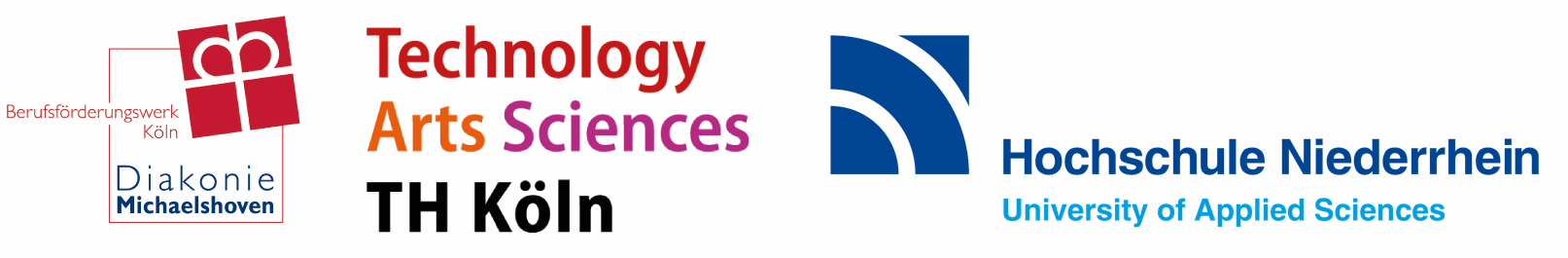 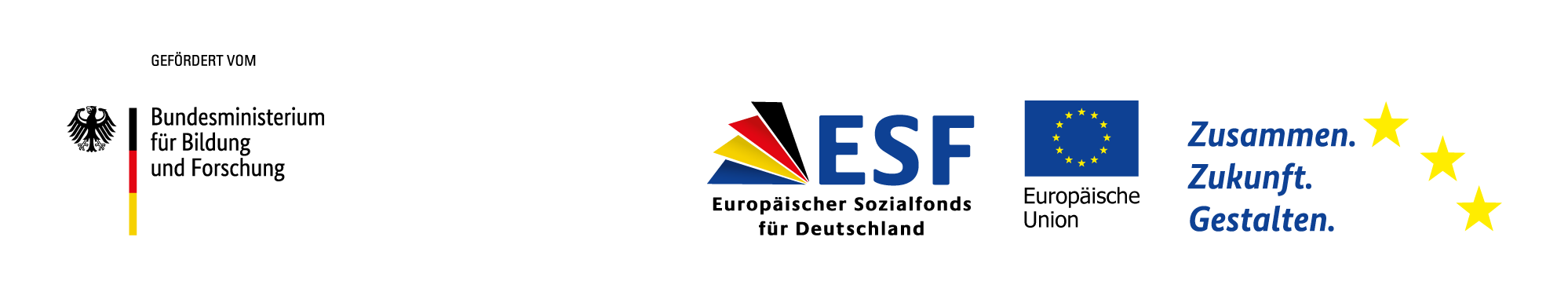